LIST OF INFLUENCERS
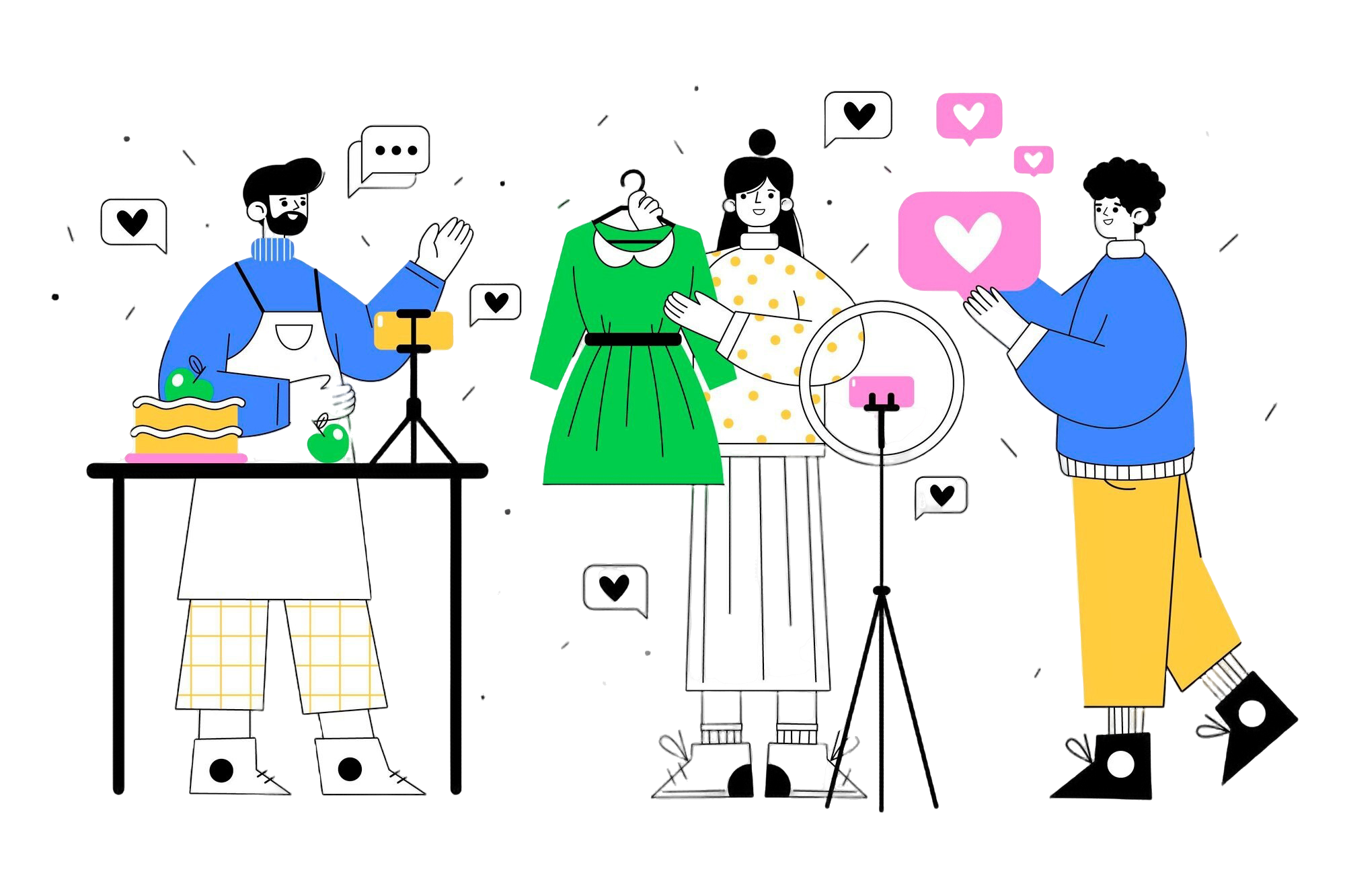 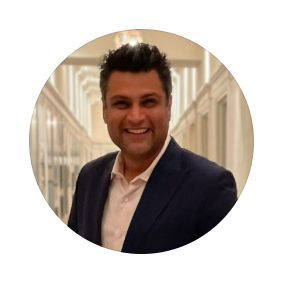 NAME:
Ravi Kewal RamaniINSTAGRAM:@rk.ravikewalramani
FOLLOWERS COUNT:1.3M
DELIVERABLES:1 Reel and 2 stories
CATEGORY : REAL ESTATE
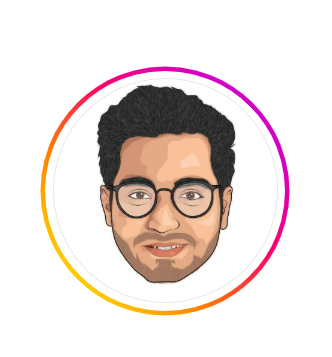 NAME:Viraj GhelaniINSTAGRAM:@viraj_Ghelani
FOLLOWERS COUNT:1.3M
DELIVERABLES:1 Reel and 2 stories
CATEGORY : Comedy, Entertainment, and Lifestyle.
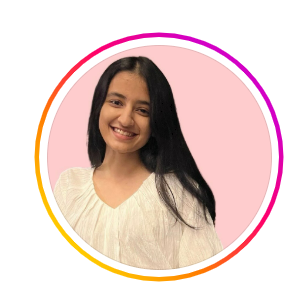 NAME:
Ca PalakrathiINSTAGRAM:@ca.palakrathii
FOLLOWERS COUNT:531k
DELIVERABLES:1 Reel and 2 stories
CATEGORY : FINANCE
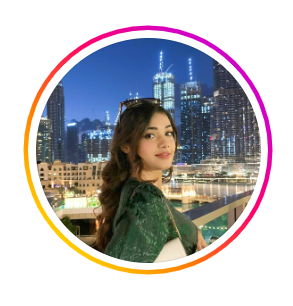 NAME:
Simran GuptaINSTAGRAM:@code.estate
FOLLOWERS COUNT:252k
DELIVERABLES:1 Reel and 2 stories
CATEGORY : Real estate
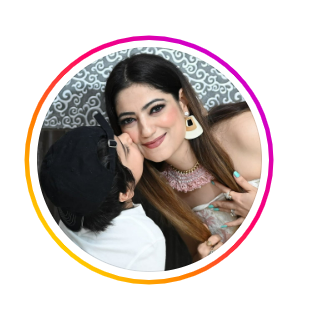 NAME:Mansi RajaniINSTAGRAM:@mansirajani85
FOLLOWERS COUNT:471k
DELIVERABLES:1 Reel and 2 stories
content creator specializing in motherhood, lifestyle, fashion, beauty, and skincare. She has been recognized as one of the "Top 10 Influencers" by Outlook India.
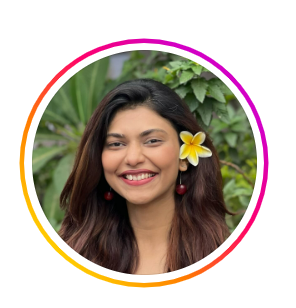 NAME:Shreya JaiswalINSTAGRAM:@the_unconventional_ca
FOLLOWERS COUNT:314k
DELIVERABLES:1 Reel and 2 stories
Chartered Accountant who creates content focused on finance and business education. She describes herself as a CA, creator, speaker, and entrepreneur, aiming to make finance and business concepts accessible to a broad audience. Her content includes educational posts, podcasts, and discussions on various financial topics.
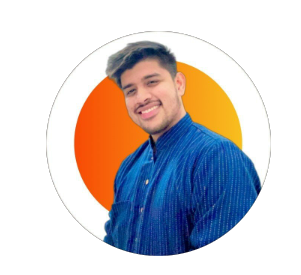 NAME:Aman LakhwaniINSTAGRAM:@aman_lakhwani_
FOLLOWERS COUNT:140k
DELIVERABLES:1 Reel and 2 stories
CATEGORY : Finance
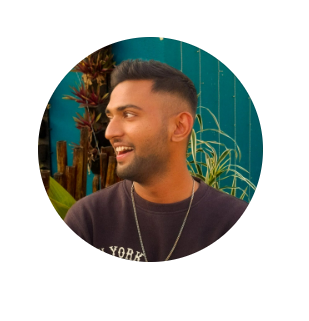 NAME:Yash TalaINSTAGRAM:@yashtala
FOLLOWERS COUNT:56k
DELIVERABLES:1 Reel and 2 stories
Category :Comedy, Entertainment, and Lifestyle
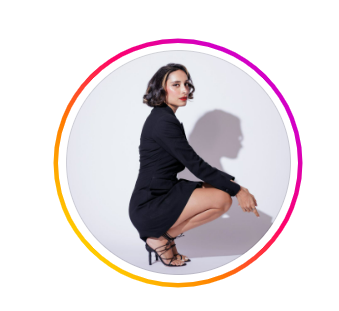 NAME:Amritha TakurINSTAGRAM:@amrita_thakur
FOLLOWERS COUNT:1.3M
DELIVERABLES:1 Reel and 2 stories
Category : Lifestyle
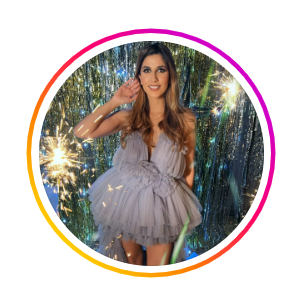 NAME:Simon KhambattaINSTAGRAM:@simone.khambatta
FOLLOWERS COUNT:216k
DELIVERABLES:1 Reel and 2 stories
Category : Lifestyle
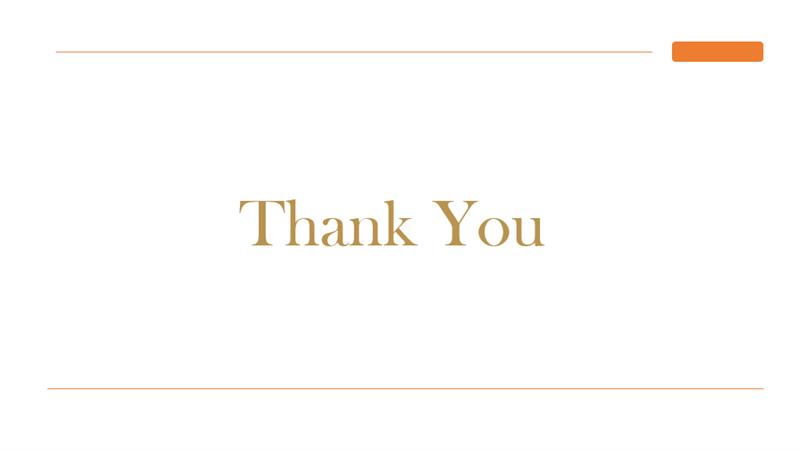